МУНИЦИПАЛЬНОЕ ДОШКОЛЬНОЕ ОРАЗОВАТЕЛЬНОЕ УЧРЕЖДЕНИЕ	ДЕТСКИЙ САД КОМБИНИРОВАННОГО ВИДА № 134
«Организация двигательной активности детей на прогулке»





Воспитатель группы 
компенсирующей направленности № 8  
  Колчерина Т.Н.
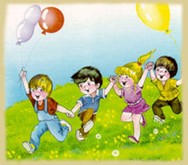 Что означает двигательная активность?
Это суммарное количество двигательных действий, осуществляемых ребенком в течение дня. 
      Сущность и значимость двигательной активнос-ти для детей:
 - развитие нервной системы
 -психики
 - интеллекта
- физических качеств
 - формирование личностных качеств
- здоровье
 - психолого-эмоциональное состояние
В детском саду используются разные формы работы по физичес-кому воспитанию (утренняя гим-настика, физкультурные занятия, подвижные игры и физические упражнения, физкультурные празд-ники и т.д.) направленные на повы-шение двигательной активности детей.
.Методика проведения подвижных игр и физических упражнений на прогулке.
В процессе ежедневного проведения подвижных игр и физических упражнений на прогулке расширяется двигательный опыт детей, совершенствуется имеющиеся навыки в основных движениях; развиваются ловкость, быстрота, выносливость; формируется самостоятельность, активность, положительное взаимодействие со сверстниками.
в дни проведения физкультурных занятий в зале на прогулке организуется одна подвижная игра и какое-либо физическое упражнение.
Их продолжительность:
 в старшей группе составляет   15-20 минут;
 в подготовительной группе - 20-25 минут
когда физкультурные занятия не проводятся, планируются подвижная игра, спортивное упражнение и упражнение в основном виде движений
Их продолжительность:
 в старшей группе составляет 20-25 минут;
 в подготовительной - 30-35 минут.
Содержание игр и физических упражнений на прогулке для детей должно предусматривать:
1.   использование упражнений преимущественно динамического характера, направленных на развитие различных групп мышц, упражнений требующих высокой координации движений;
 2.   соответствие игр и упражнений сезону года, погодным условиям;
 3.  применение разных способов организации дошкольников;
 4.  рациональное использование оборудования и инвентаря, предметов окружающей среды;
 5.   создание благоприятных условий для положительных эмоциональных и морально-волевых проявлений детей;
 6.  активизацию детской самостоятельности;
 7.  стимулирование индивидуальных возможностей каждого ребёнка.
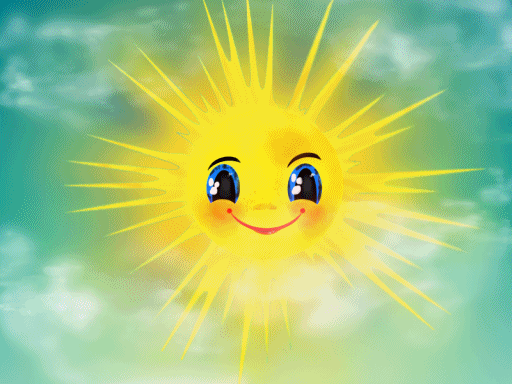 Каждую неделю детям предлагается для разучивания новая подвижная игра, которая повторяется в течение месяца 2-3 раза в зависимости от сложности содержания. Кроме того, каждый месяц проводится по 6-8 подвижных игр освоенных ранее.
Значительное место отводится играм спортивного и соревновательного характера.
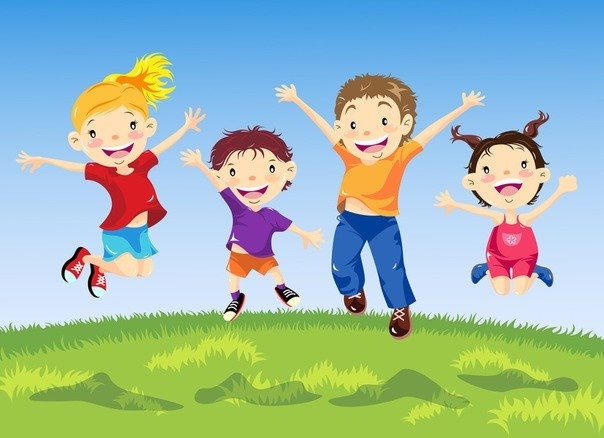 Кроме подвижных игр, на прогулке необходимо использовать разнообразные упражнения в основных видах движения.
На прогулке значительное место следует отводить спортивным упражнениям, способствующих формированию разнообразных двигательных навыков и качеств
. 

Спортивные упражнения планируются в зависимости от времени года 
(зимой - катание на санках, ходьба на лыжах; весной и летом - катание на велосипеде и самокате).
Обучение спортивным упражнениям и играм с элементами спорта проводится на физкультурных занятиях и закрепляется на прогулке.      При подборе игр и упражнений для прогулки необходимо так сочетать основные движения, чтобы одно было хорошо знакомо детям, а другое новое, требующее большого внимания и контроля воспитателя во время его выполнения.
При подборе игр и упражнений важно учитывать время года и место их проведения.       В сентябре, мае, июне обязательны игры с более длительным бегом, с элементами соревнований, игры, эстафеты.
Примерный подбор игр и упражнений для проведения на прогулке летом:
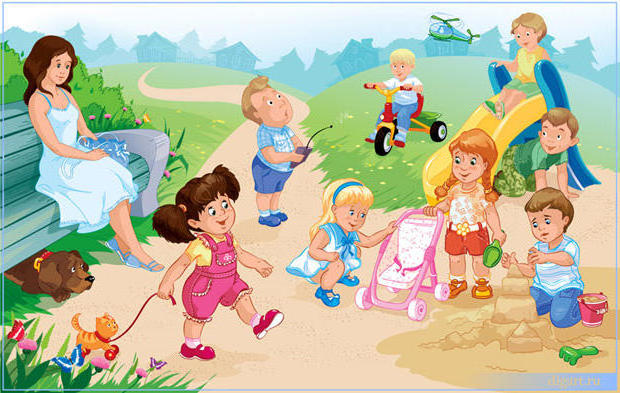 1.   П/и с бегом «Весёлые соревнования».
 2.   Езда на велосипеде по прямой, по кругу змейкой (с разной скоростью).
 3.   Метание мешочков с песком вдаль (рас. не менее 10 м).
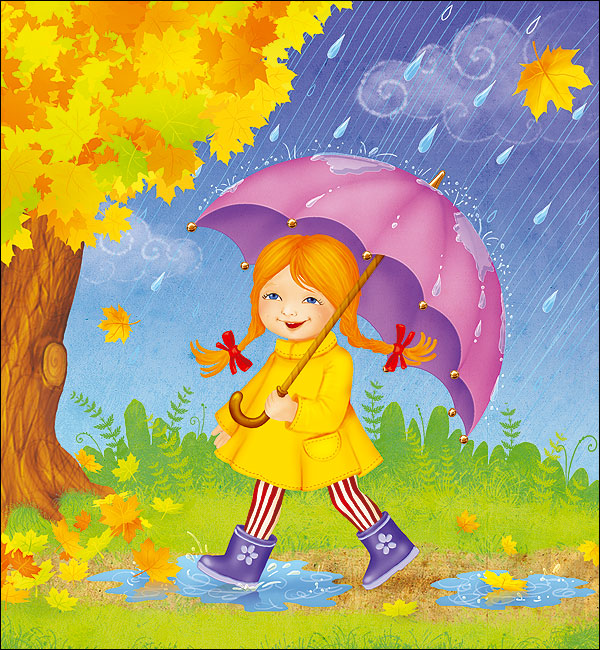 Примерный подбор игр и упражнений для проведения на прогулке в весеннее - осенний период.
1.  П/и с бегом «Догони свою пару».
 2. Прокатывание обруча по ровной дорожке («Кто дальше  всех прокатит обруч?»).
 3.   Прыжки через скалку разными способами.
Примерный подбор игр и упражнений для проведения на прогулке зимой.
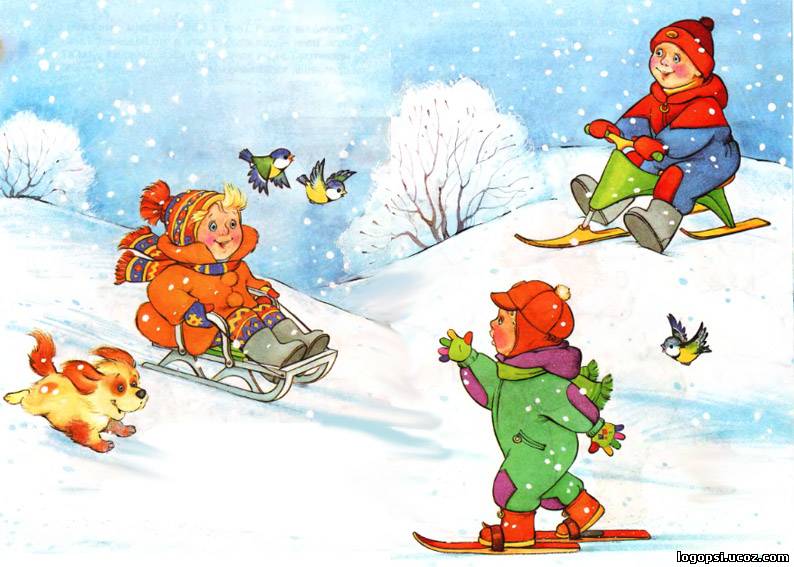 1.  П/и с бегом «Быстро возьми, быстро положи».
 2.  Катание на санках. 
Игра-эстафета «Гонки санок».
 3.  Прыжки со снежных валов.
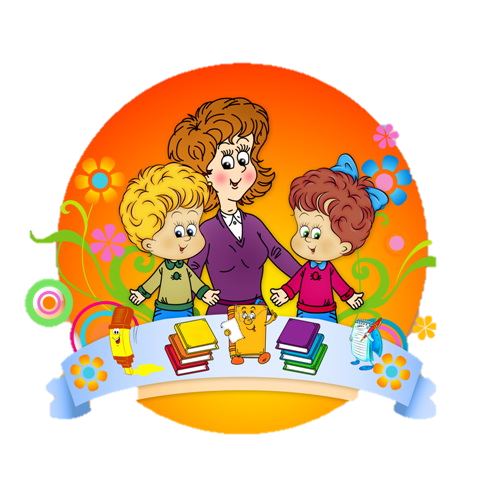 БУДЬТЕ ЗДОРОВЫ !